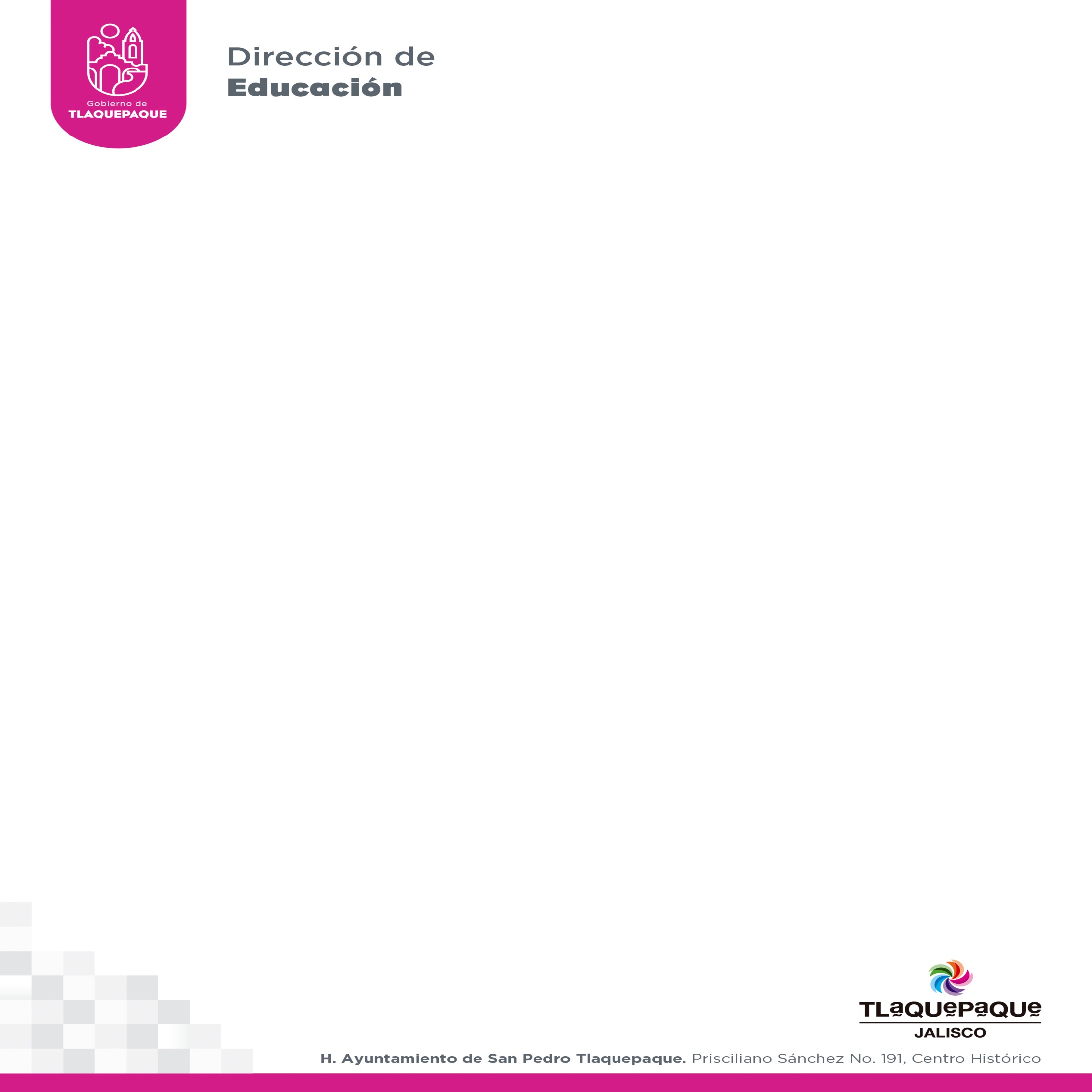 GRÁFICO
VINCULACIÓN UNIVERSITARIA
AGOSTO
En el mes de mayo hubo 23 solicitudes de estudiantes para realizar servicio social y prácticas profesionales.


Servicio Social 	9
Prácticas profesionales 	14
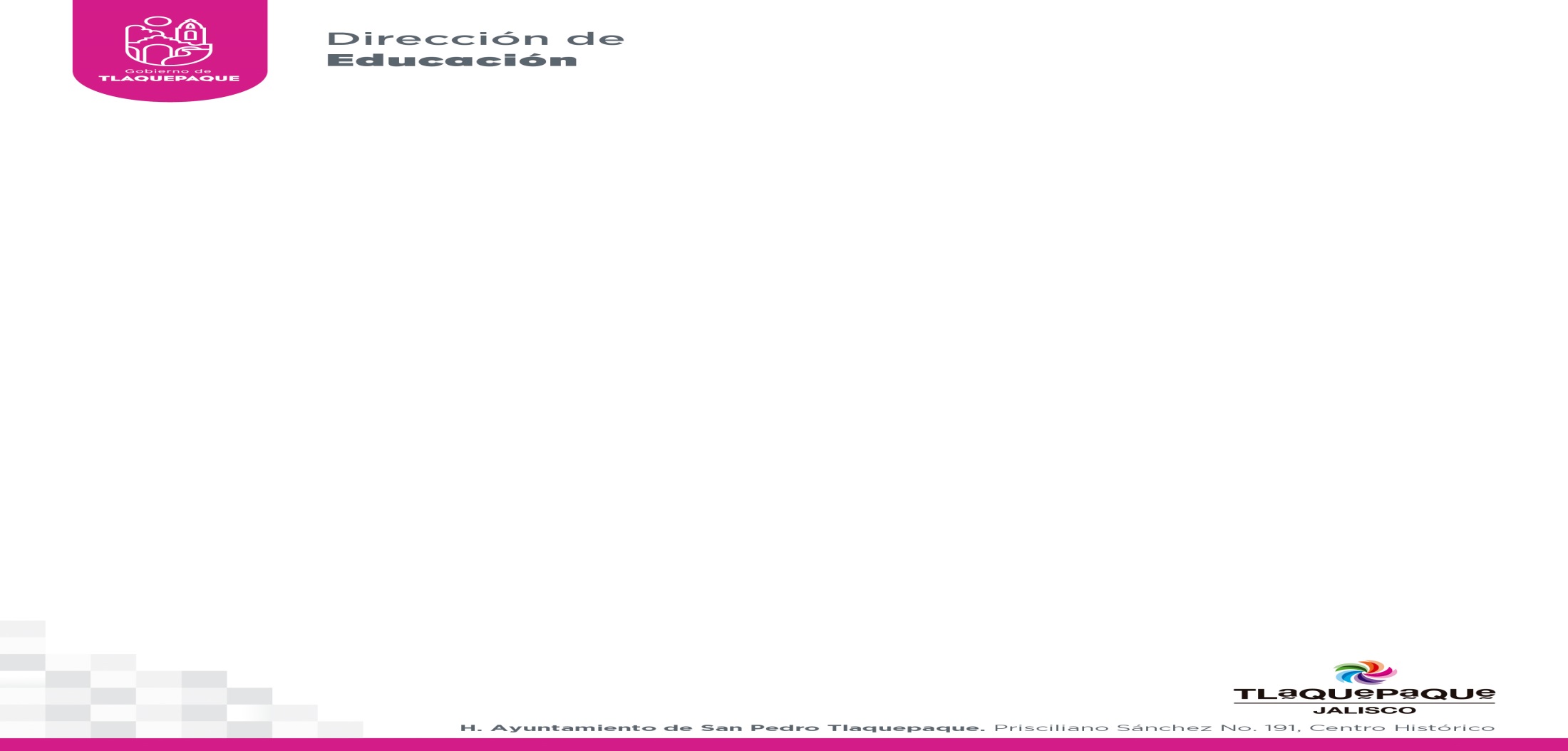